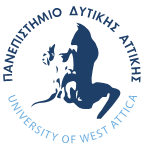 ΝΑΥΠΗΓΙΚΟ ΚΑΤΑΣΚΕΥΑΣΤΙΚΟ ΣΧΕΔΙΟ
ΔΙΑΜΗΚΗΣ ΤΟΜΕΑΣ 
 ΥΠΟΛΟΓΙΣΜΟΣ ΒΑΡΟΥΣ (1)
Γεώργιος Κ. Χατζηκωνσταντής Επίκουρος Καθηγητής 
Διπλ. Ναυπηγός Μηχανολόγος Μηχανικός 
M.Sc. ‘’Διασφάλιση Ποιότητας’’, Τμήμα Ναυπηγών Μηχανικών Π.Α.Δ.Α.
ΝΑΥΠΗΓΙΚΟ ΚΑΤΑΣΚΕΥΑΣΤΙΚΟ ΣΧΕΔΙΟ  Γ. ΧΑΤΖΗΚΩΝΣΤΑΝΤΗΣ 2025
1
Στοιχεία διαμήκους τομέα
Εγκάρσια φρακτή :

Έλασμα = 6 (mm)

Ορθοστάτες δευτερεύοντες = 40 x 40 x 6

Αγκώνες σύνδεσης  150 x 150 x 6

Ενισχυμένος ορθοστάτης PL 120 x 6 - FB 60 x 6
Πάχος ελασμάτων : 
Κατάστρωμα / Πλευρές / πυθμένας  = 6 (mm) 

Διαδοκίδες 
Εγκαρσιώματα 
 Έδρες
 Ενισχυμένοι νομείς

Δευτερεύοντα ενισχυτικά  40 x 40 x 6

Οι διαστάσεις των ενδιάμεσων ΑΝΩ και ΚΑΤΩ αγκώνων  σύνδεσης 1ου διαμήκους καταστρώματος με 1ο άνω διάμηκες πλευράς και 3ου κάτω διαμήκους πλευράς με 1ο διάμηκες του πυθμένα, μετρώνται επί του σχεδίου της μέσης τομής που έχει σχεδιαστεί υπό κλίμακα 1 : 5 σε λευκή σελίδα Α4
PL 120 x 6  FB 60 x 6
  (κορμός)   (πέλμα)
Λάμα αγκώνων ενισχ. Ορθοστάτη :
FB 60 x 6
Επιθέματα στεγανοποίησης οπών διέλευσης
50 x 50  πάχος 6 mm
Δευτερεύοντα (απλά) ενισχυτικά ………
Πρωτεύοντα ενισχυτικά …………………….
150 x 80 πάχος 6 mm
2
ΝΑΥΠΗΓΙΚΟ ΚΑΤΑΣΚΕΥΑΣΤΙΚΟ ΣΧΕΔΙΟ  Γ. ΧΑΤΖΗΚΩΝΣΤΑΝΤΗΣ 2025
ΥΠΟΛΟΓΙΣΜΟΣ  ΒΑΡΟΥΣ ΤΟΜΕΑ
Κατάστρωμα

Πλευρές

Πυθμένας
1. Υπολογισμός βάρους ελασμάτων
Πρωτεύοντα
Δευτερεύοντα
2. Υπολογισμός ενισχυτικών
3. Υπολογισμός αγκώνων σύνδεσης
Έλασμα
Ενισχυτικά 
Αγκώνες
Πρωτεύοντα
Δευτερεύοντα
4. Υπολογισμός  εγκάρσιων φρακτών
ΝΑΥΠΗΓΙΚΟ ΚΑΤΑΣΚΕΥΑΣΤΙΚΟ ΣΧΕΔΙΟ  Γ. ΧΑΤΖΗΚΩΝΣΤΑΝΤΗΣ 2025
3
(όλα τα βάρη υπολογίζονται σε Βάρη σε κιλά)
5. Συνολικό Βάρος TOMEA =
ΝΑΥΠΗΓΙΚΟ ΚΑΤΑΣΚΕΥΑΣΤΙΚΟ ΣΧΕΔΙΟ  Γ. ΧΑΤΖΗΚΩΝΣΤΑΝΤΗΣ 2025
4
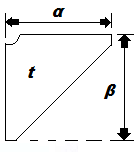 ΥΠΟΛΟΓΙΣΜΟΣ ΒΑΡΟΥΣ
(kg)
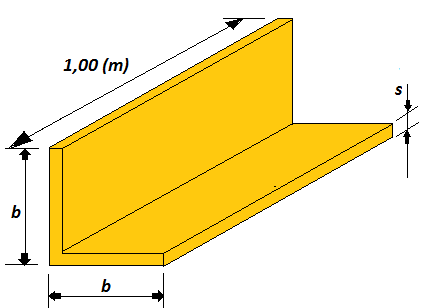 Έλασμα
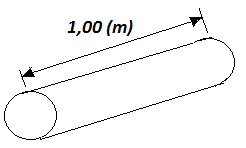 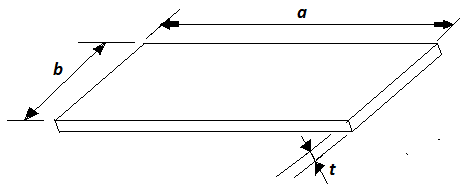 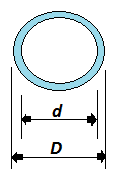 ΝΑΥΠΗΓΙΚΟ ΚΑΤΑΣΚΕΥΑΣΤΙΚΟ ΣΧΕΔΙΟ  Γ. ΧΑΤΖΗΚΩΝΣΤΑΝΤΗΣ 2025
5